Project: IEEE P802.15 Working Group for Wireless Specialty Networks (WSN)


Submission Title: Licensed Narrowband Amendment TG16t October 2021 Teleconference Presentation 				

Date Submitted: 2021-10-13

Source: Tim Godfrey, EPRI

Abstract:	Meeting Agenda and Presentation
Purpose:	Chair’s presentation for task group meeting
Notice:	This document has been prepared to assist the IEEE P802.15.  It is offered as a basis for discussion and is not binding on the contributing individual(s) or organization(s). The material in this document is subject to change in form and content after further study. The contributor(s) reserve(s) the right to add, amend or withdraw material contained herein.
Release:	The contributor acknowledges and accepts that this contribution becomes the property of IEEE and may be made publicly available by P802.15.
1
Tim Godfrey, EPRI
TG16t Agenda October Teleconference Agenda
Introductions, Secretary, Review and Approve Agenda
Policy Review
Review of the Use Cases Spreadsheet
Review and approval of SRD
Review and approval of SDD
Planning for Draft Development
Adjourn
October_2021
Tim Godfrey, EPRI
2
Opening
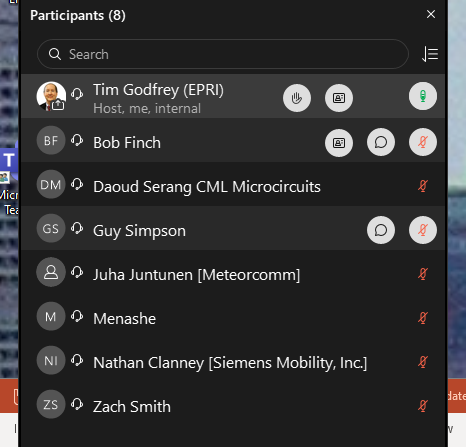 Introductions

Secretary for meeting -  Zach Smith

Agenda review and Approval

Meeting schedule for November Plenary
Tuesday Nov 9th,  (PM2 slot, 3pm ET)
Tuesday 16th (PM1 slot, 1pm ET)
October_2021
Tim Godfrey, EPRI
3
Participants have a duty to inform the IEEE
Participants shall inform the IEEE (or cause the IEEE to be informed) of the identity of each holder of any potential Essential Patent Claims of which they are personally aware if the claims are owned or controlled by the participant or the entity the participant is from, employed by, or otherwise represents

Participants should inform the IEEE (or cause the IEEE to be informed) of the identity of any other holders of potential Essential Patent Claims

Early identification of holders of potential Essential Patent Claims is encouraged
October_2021
Tim Godfrey, EPRI
4
Ways to inform IEEE
Cause an LOA to be submitted to the IEEE-SA (patcom@ieee.org); or

Provide the chair of this group with the identity of the holder(s) of any and all such claims as soon as possible; or

Speak up now and respond to this Call for Potentially Essential Patents
“If anyone in this meeting is personally aware of the holder of any patent claims that are potentially essential to implementation of the proposed standard(s) under consideration by this group and that are not already the subject of an Accepted Letter of Assurance, please respond at this time by providing relevant information to the WG Chair”
October_2021
5
Tim Godfrey, EPRI
Patent-related information
The patent policy and the procedures used to execute that policy are documented in the:
IEEE-SA Standards Board Bylaws (http://standards.ieee.org/develop/policies/bylaws/sect6-7.html#6) 
IEEE-SA Standards Board Operations Manual (http://standards.ieee.org/develop/policies/opman/sect6.html#6.3)

	Material about the patent policy is available at 
	http://standards.ieee.org/about/sasb/patcom/materials.html


	If you have questions, contact the IEEE-SA Standards Board Patent Committee Administrator at patcom@ieee.org
October_2021
Tim Godfrey, EPRI
6
Other guidelines for IEEE WG meetings
All IEEE-SA standards meetings shall be conducted in compliance with all applicable laws, including antitrust and competition laws. 
Don’t discuss the interpretation, validity, or essentiality of patents/patent claims. 
Don’t discuss specific license rates, terms, or conditions.
Relative costs of different technical approaches that include relative costs of patent licensing terms may be discussed in standards development meetings. 
Technical considerations remain the primary focus
Don’t discuss or engage in the fixing of product prices, allocation of customers, or division of sales markets.
Don’t discuss the status or substance of ongoing or threatened litigation.
Don’t be silent if inappropriate topics are discussed … do formally object.
---------------------------------------------------------------   
For more details, see IEEE-SA Standards Board Operations Manual, clause 5.3.10 and Antitrust and Competition Policy: What You Need to Know at http://standards.ieee.org/develop/policies/antitrust.pdf
October_2021
Tim Godfrey, EPRI
7
IEEE SA Copyright Policy
By participating in this activity, you agree to comply with the IEEE Code of Ethics, all applicable laws, and all IEEE policies and procedures including, but not limited to, the IEEE SA Copyright Policy. 

Previously Published material (copyright assertion indicated) shall not be presented/submitted to the Working Group nor incorporated into a Working Group draft unless permission is granted. 
Prior to presentation or submission, you shall notify the Working Group Chair of previously Published material and should assist the Chair in obtaining copyright permission acceptable to IEEE SA.
For material that is not previously Published, IEEE is automatically granted a license to use any material that is presented or submitted.
October_2021
Tim Godfrey, EPRI
8
IEEE SA Copyright Policy
The IEEE SA Copyright Policy is described in the IEEE SA Standards Board Bylaws and IEEE SA Standards Board Operations Manual
IEEE SA Copyright Policy, see 	Clause 7 of the IEEE SA Standards Board Bylaws 	https://standards.ieee.org/about/policies/bylaws/sect6-7.html#7	Clause 6.1 of the IEEE SA Standards Board Operations Manual	https://standards.ieee.org/about/policies/opman/sect6.html
IEEE SA Copyright Permission
https://standards.ieee.org/content/dam/ieee-standards/standards/web/documents/other/permissionltrs.zip
IEEE SA Copyright FAQs
http://standards.ieee.org/faqs/copyrights.html/
IEEE SA Best Practices for IEEE Standards Development 
http://standards.ieee.org/develop/policies/best_practices_for_ieee_standards_development_051215.pdf
Distribution of Draft Standards (see 6.1.3 of the SASB Operations Manual)
https://standards.ieee.org/about/policies/opman/sect6.html
October_2021
9
Tim Godfrey, EPRI
Participant behavior in IEEE-SA activities is guidedby the IEEE Codes of Ethics & Conduct
All participants in IEEE-SA activities are expected to adhere to the core principles underlying the:
IEEE Code of Ethics
IEEE Code of Conduct
The core principles of the IEEE Codes of Ethics & Conduct are to:
Uphold the highest standards of integrity, responsible behavior, and ethical and professional conduct
Treat people fairly and with respect, to not engage in harassment, discrimination, or retaliation, and to protect people's privacy.
Avoid injuring others, their property, reputation, or employment by false or malicious action
The most recent versions of these Codes are available at
http://www.ieee.org/about/corporate/governance
October_2021
Tim Godfrey, EPRI
10
Participants in the IEEE-SA “individual process” shallact independently of others, including employers
The IEEE-SA Standards Board Bylaws require that “participants in the IEEE standards development individual process shall act based on their qualifications and experience”
This means participants:
Shall act & vote based on their personal & independent opinions derived from their expertise, knowledge, and qualifications
Shall not act or vote based on any obligation to or any direction from any other person or organization, including an employer or client, regardless of any external commitments, agreements, contracts, or orders
Shall not direct the actions or votes of other participants or retaliate against other participants for fulfilling their responsibility to act & vote based on their personal & independently developed opinions
By participating in standards activities using the “individual process”, you are deemed to accept these requirements; if you are unable to satisfy these requirements then you shall immediately cease any participation
October_2021
Tim Godfrey, EPRI
11
IEEE-SA standards activities shall allow the fair &equitable consideration of all viewpoints
The IEEE-SA Standards Board Bylaws (clause 5.2.1.3) specifies that “the standards development process shall not be dominated by any single interest category, individual, or organization”
This means no participant may exercise “authority, leadership, or influence by reason of superior leverage, strength, or representation to the exclusion of fair and equitable consideration of other viewpoints” or “to hinder the progress of the standards development activity”
This rule applies equally to those participating in a standards development project and to that project’s leadership group
Any person who reasonably suspects that dominance is occurring in a standards development project is encouraged to bring the issue to the attention of the Standards Committee or the project’s IEEE-SA Program Manager
October_2021
Tim Godfrey, EPRI
12
Actions from September
SDD Update will be uploaded as 306r5
Further changes to SDD pending:
Action (Daoud): Carefully review occurrences of “Channel” and change as needed to “Effective Channel”
Upload as 306r6   (done)
Cyber Security section in SDD by Menashe  306r7  (Pending)
October_2021
Tim Godfrey, EPRI
13
Contributions for October
Updated by Daoud
Use Case Document
Latest version - 802.15-21-0213r13   uploaded Sept 21


The identified improvements have been completed.
Discussion on Rail “On Board Sensor Network” like MOTES ()
Is this a relay network or a mesh network with multiple peer to peer clients?
Juha – some type of self-organizing network is typical.  
Notate as “out of scope for 16t”
Clarification on Wayside app
Need Goodput value for Drone Communication (command/control) 

Any further work needed?
October_2021
Tim Godfrey, EPRI
15
SRD Discussion – October
802.15-21-0097r16 posted by Juha: updated figure with throughput

Final review

Upload version as 097r17 with changes removed as the agreed working document.
October_2021
Tim Godfrey, EPRI
16
Tuesday Sept 21 discussion on SDD
SDD
Incorporate Daoud’s comments. 
Menashe will edit in peer to peer (PtP) text in SDD for review. 
Menashe will upload new version of SDD with these changes. 

Update will be uploaded as 306r5
Discussion on PtP mechanism
Sarat: Existing standard has 16n high reliability network with dynamic role to establish alternative paths. Could PtP be implemented this way?
Sarat – the transition between PtP is not defined.  Is this for fallback, or only when no base station is ever expected. 

Further changes needed:
Action (Daoud): Carefully review occurrences of “Channel” and change as needed to “Effective Channel”
Upload as 306r6
Cyber Security section in SDD 306r7
October_2021
Tim Godfrey, EPRI
17
SDD discussion
Version for October Teleconference 802.15-21-0306r6
Email: Daoud Serang dseranggm@gmail.com via listserv.ieee.org 
To correct an incorrect cross reference and avoid future ones, all have been made automatic fields. The words “above” and “below” have also been deleted where not necessary, e.g., when the referenced item’s position is adjacent therefore obvious. 
    Applied “Keep with next” and “Keep lines together” paragraph attributes so content automatically flows to correct pages, without the use of manually inserted page breaks and manually inserted blank paragraphs. Deleted manually inserted page breaks and blank paragraphs that had been used to manually force content flow.
    All textA<space>textB sequences that should keep textA and textB together on the same line have been changed to use a ‘sticky’ space character between them. (Ctl-Shift-s = ‘sticky’ space character.) The ‘sticky’ space character is visibly distinguished from <Space> when showing paragraph marks and other hidden formatting symbols.
    For consistency: “uplink” and “downlink” were respectively changed to “UL” and “DL” and “sub-channel” was changed to “subchannel.” (I also added "UL" and "DL" to the Terminology section.)
    Deleted redundant <Space> characters in text and at paragraph ends.
    Revised text to clarify.
    Inserted comments to raise questions, request clarifications, request revisions to figure images, and to suggest deleting some text.
October_2021
Tim Godfrey, EPRI
18
SDD Notes - October
Figure 1, 2, and 3 – change color of subchannel group 6
Where does 10 MHz limit for channel span come from? Can we identify a specific use case?  Mensahe and Guy will look into the actual number. 
Each of the remotes in the sector operate over one subchannel group.   
Please clarify. Does this mean that all remotes in a given sector must operate over one, same, subchannel group? If so, is that inconsistent with later text that describes types of remotes designed to operate “…in multiple subchannels.”
Menashe will review
Figure 4, add RTG and label for frame N+1

Upload teleconference changes as r7, leave changes and comments, Further review offline, contributions for November meetings.
October_2021
Tim Godfrey, EPRI
19
Discussion on Security Requirements for 802.16t
The group discusses whether the current 16t scope can include security changes under the umbrella of “required by the physical layer changes.” 

Security-related contributions will be adopted into SDD as it progresses. When draft development starts the Task Group will consult with IEEE 802 leadership to determine if a PAR update is needed for the security changes, or if the current PAR scope is adequate.

Does the SDD address any updates of security from SRD section on Cyber Security? 
Menashe will propose a section
October_2021
Tim Godfrey, EPRI
20
532r0 Railroad Peer to Peer mode of operation
Next Steps
There are already MAC layer changes for P-P in the SDD
Maybe changes are needed in SRD. 
Sarat will review and propose any changed needed to SRD. 
Section 16 of 802.16-2017 has relaying capabilities. It is not quite what is needed for P-P.  There is not a native ability in 802.16 for this P-P mode. There is already relaying specified, but it has large overhead. 
There may be latency and reliability requirements for this use case that need to be articulated for the SRD.
October_2021
Tim Godfrey, EPRI
21
Editor and Draft Development
Harry Bims expressed willingness to serve as editor in July meeting

Draft development will be based on approved SDD.
October_2021
Tim Godfrey, EPRI
22
Project Timeline
Request PAR Extension
October_2021
Tim Godfrey, EPRI
23
Plan for November
Contingent on completion and approval of SDD, 
Initiate draft development, call for contributions to Draft.
October_2021
Tim Godfrey, EPRI
24
Teleconference Planning
Registration for November Plenary meeting is mandatory
See posts on 802.15 reflectors 
Register this week for lowest cost
Registration link on 802.15 home page https://www.ieee802.org/15/

Meeting schedule for November Plenary
Tuesday Nov 9th,  (PM2 slot, 3pm ET)
Tuesday 16th (PM1 slot, 1pm ET)
October_2021
Tim Godfrey, EPRI
25
Upcoming Sessions
January 12-14, 2021, Hotel Irvine, Irvine, California 802 Wireless Interim Session.
March 16-18, 2021 Hyatt Regency Denver Convention Center, 802 Plenary Session
May 10-15, 2021  Panama
July 11-16, 2021  Madrid
Sept 14-16, 2021 Waikoloa, Hawaii
Nov 16-18, 2021, Vancouver BC
Jan 16-21, 2022,  Panama
March 13-18, 2022, Orlando, FL
May 15-20, 2022, Warsaw Poland

802.16t meets on Tuesday-Thursday during face to face meeting sessions.
Cancelled
Cancelled
Cancelled
Cancelled
Cancelled
Cancelled
Cancelled
Tim Godfrey, EPRI
Slide 26
Closing
Any Other Business

Actions
Upload teleconference changes as r7, leave changes and comments, Further review offline, contributions for November meetings. 
Further contributions w.r.t Railroad Peer to Peer mode.  Proposed changes to SRD.  Submissions requested by first week of November

Adjourn
October_2021
Tim Godfrey, EPRI
27